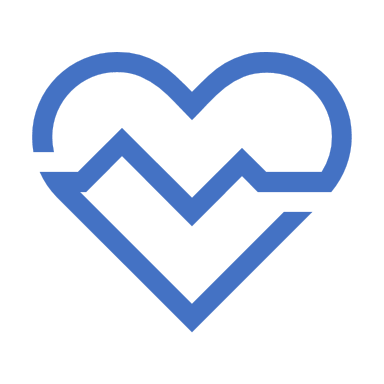 Taking better care of YOU so you can take care of others
Practical Tips for gaining and maintaining Energy and balance 
Pam Hinshaw, MSN RN CCM CIHC 
10/22/19
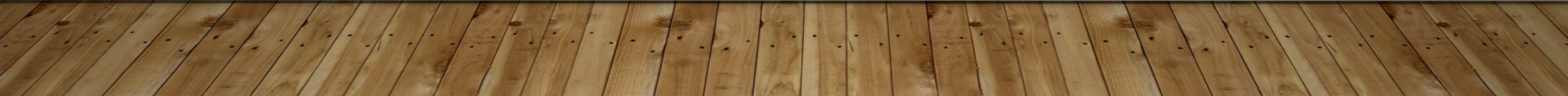 Mind, Body & Spirit
Integrated wellness
Bio individuality
Add in to crowd out 
Prioritizing yourself on the list-finding the time
Build and sustain resilience  
Feeding your body and soul
Showing up as the best version of yourself
Things that steal our energy and throw us off balance
Time of great change
Glorification of busy
Run, run, rush, rush
Fight or fight or both? 
Our thoughts 
Nutrient deficiencies 
Bad relationships/misunderstandings
Burnout
Impact of not managing energy and balance
Impact on work-life
Internal and external customers
Family and relationships
Your health
Stress related illnesses
Depression
Anxiety
Chronic disease
Managing energy
Energy is everywhere/affects us all
Balance the energy
Recharging is essential to wellness
We exchange energy with every interaction
Primary Food
Secondary Food
Primary Food
If we only fill ourselves with food, we leave no room for other areas of our lives 
Happiness and fulfillment are dependent on balance in
Career
Relationships
Physical Activity
Spirituality
Career
Professional growth
Personal growth
Goals
Work/life balance and well-being
Ideas: 
Podcasts
Subscriptions
Read every day—9 pages
Primary Food #1:
Primary  Food #2:
Relationships 
No vent but share/reflect 
Support system
Importance of friends
Someone who understands your work 
 Let is go 
Work/life balance and well-being
Family time
Primary Food #3:
Physician Activity 
30 minutes per day
Walking is perfect 
Take the stairs, parking, fit it in pockets of time 
Find something you love 
Afternoon recharge/stretch
Primary Food #4:
Spirituality
Meditation
Prayer
Church
Reading/studying
Quiet time 
Gratitude journaling
Secondary Nutrition
Your body is meant to be balanced
Whole foods, mostly plants, not too much-Pollan
Filter water
½ body weight in ounces, gallon if possible 
Organic and local when possible
Limit processed foods
Eat to only 80% full
Chew food 25 times 
Eliminate artificial sugars
Use stevia, maple sugar or agave
Tip:Stress relief
Quiet time/Meditation
Breathwork
Exercise
Detox bath
Dissolve in a hot bath, soak for 20 min, rinse off and drink a cold glass of water, and go to bed 
2 cups Epsom salts
½ cup baking soda
10 drops essential oil like lavender (optional)
tip:Meditation
Start with a minute and work up 
Focus on your breath or a mantra
Breathe in the good, exhale what no longer serves
Happy, Happy, Joy, Joy 
Peace begins with me mediation
	thumb to index
	thumb to middle
	thumb to ring
	thumb to pinky
Tip:  breathwork
Breathing detoxing the body
Changes the energy
Changes the experience
Calms the nervous system
Centering breath
Inspiring breath
4-7-8
‘box breath’ 
In, hold, out, hold
Tip: Sleep
Most important self care ritual 
Prioritize it
Prepare for bed 1hr before
No electronics
No food
No TV
Cold room <68 degrees, dark
Tip: Practice Gratitude
Practice
Take 1 new skill every day for the next 10 days and put them into practice
See which speak to you and bring you peace and joy
Follow your intuition and what feels good to your soul
Be kind to yourself
We are doing holy work
It’s important we show up as our real selves, we have gifts to share
Thank you
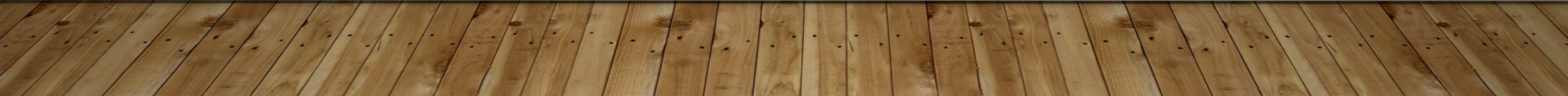 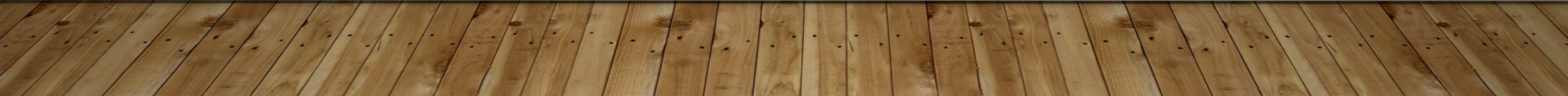 This Photo by Unknown Author is licensed under CC BY-SA